Evolutionary Architectures con .NET e MS Azure
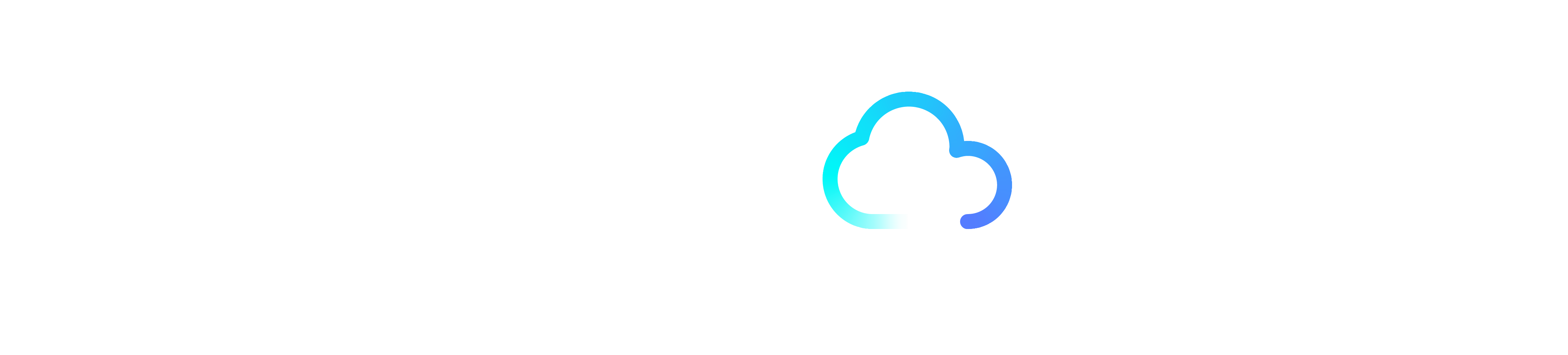 alberto.acerbis@intre.it
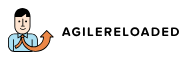 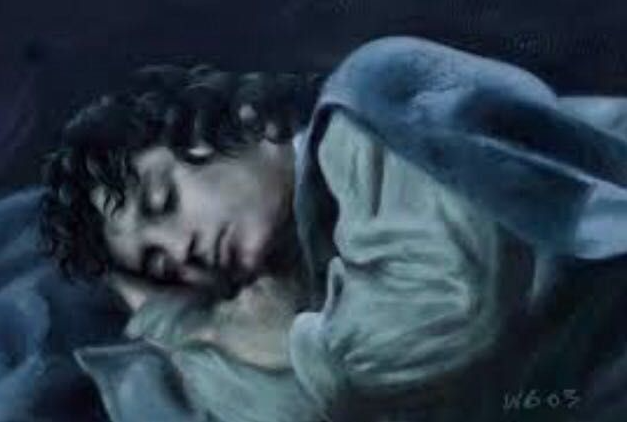 You have the permission to sleep …but the speaker has the right to question you
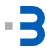 Can you help me?
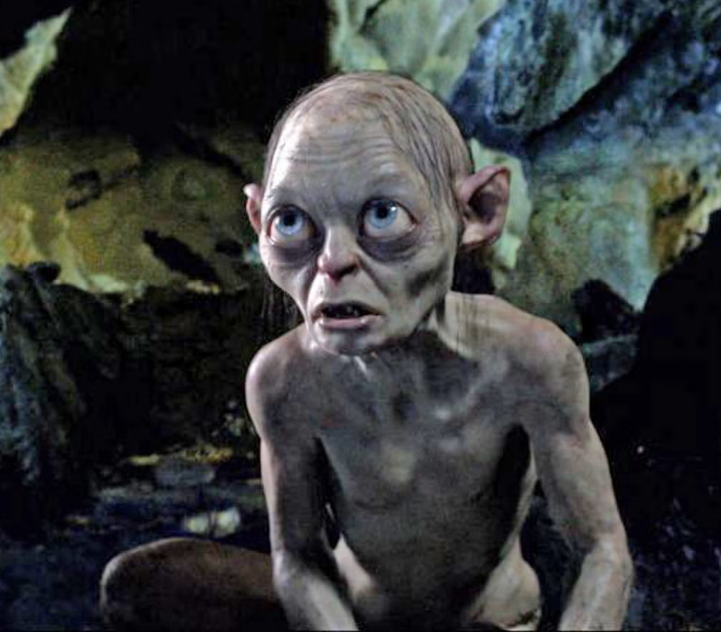 I need a distributed system. Can you help me?
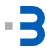 The Fear for Distributed Architectures
Why have architects struggled with decisions in distributed architectures?
Because Software Architecture is the stuff you can’t Google Bing answers for
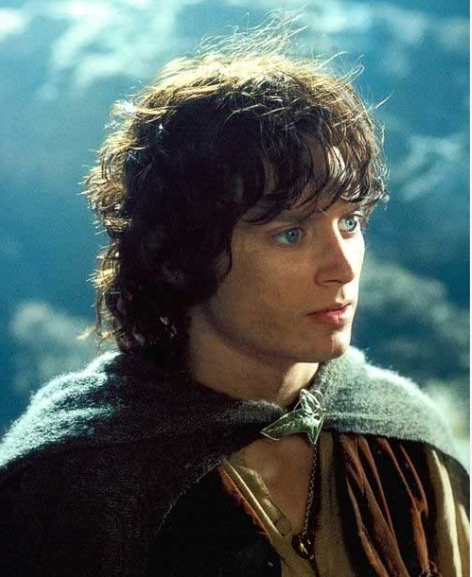 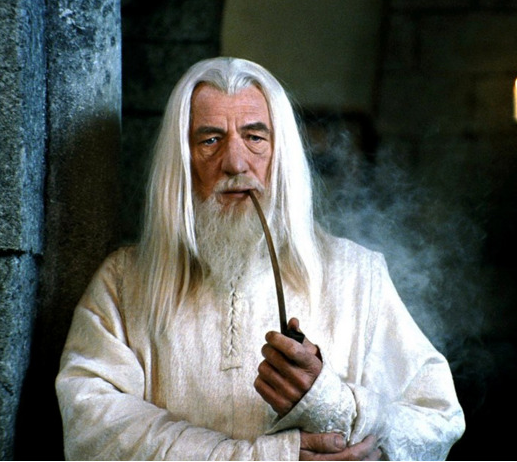 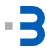 Ecosystem Change
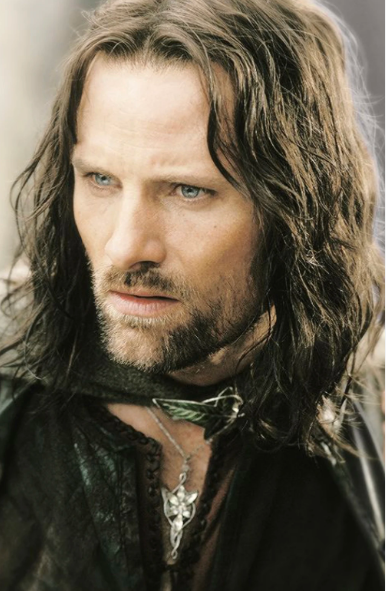 How is long-term planning possible under constant change?
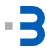 Evolutionary Architecture
An Evolutionary Architecture supports guided incremental change across multiple dimensions.
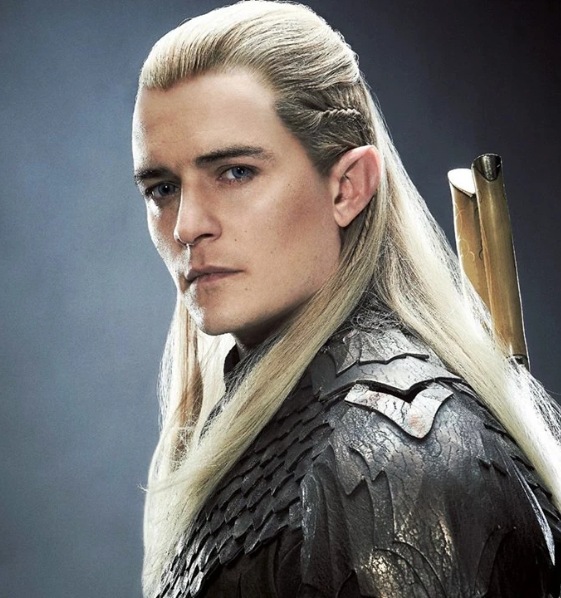 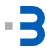 Solutions
A monolithic architecture is a traditional model of a software program, which is built as a unified unit that is self-contained and independent from other applications.
Microservices are self-contained small services that handle specific business functions within clearly defined boundaries known as Bounded Context.
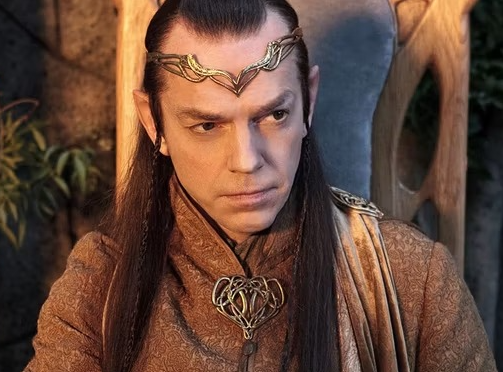 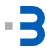 Traps
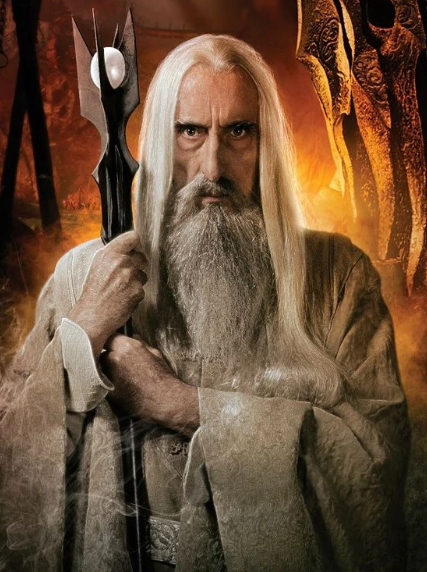 Database Refactoring
Choreography
Contract Testing
Continuos Delivery
Evolvability and Experimentation
Culture of Experimentation
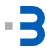 Unknow Unknows
Risk comes from not knowing what you are doing
(Warren Buffet)
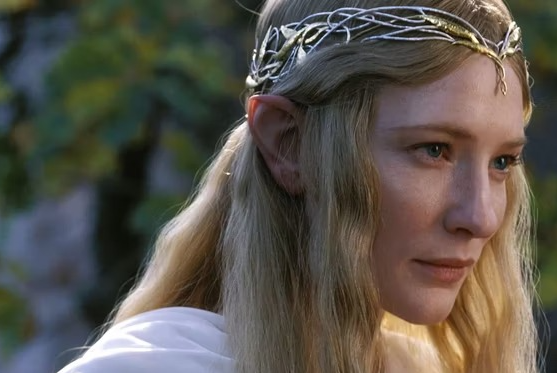 If you are think good architecture is expensive, try bad architecture
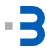 Incremental
Accounts
Payments
Admin
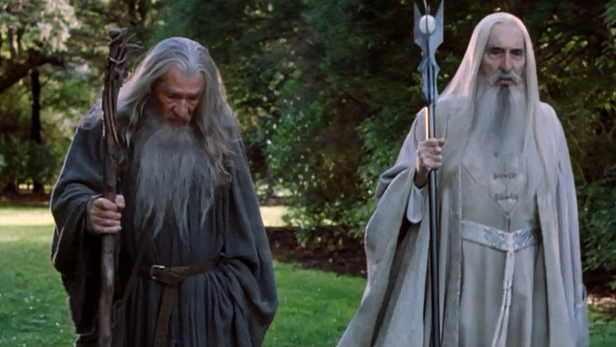 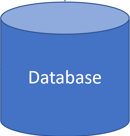 Sales
Warehouses
Purchases
In-Memory Event Bus
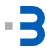 What is a Module?
Low Coupling

Each module should be independent of other modules in the system
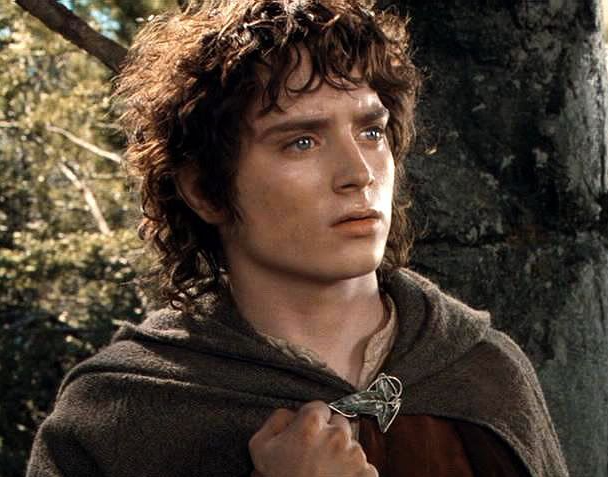 High Cohesion

Components of the module are all related thus making it easier to understand what module does as a self-contained subsystem
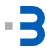 Show Me the Code!
Guided
Fitness Functions
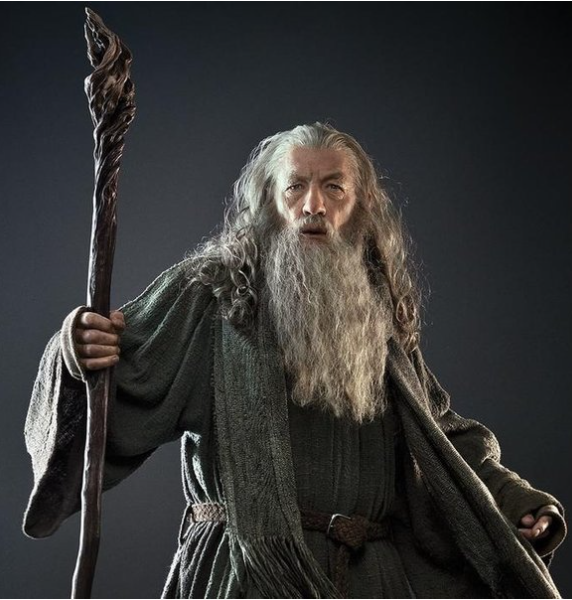 An evolutionary computing fitness function characterizes how close a solution is to desire result
An architectural fitness function characterizes how close a system is to the desired architectural characteristics
The code must be maintanable!
(What does that mean?)

Outcomes not Implementations
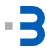 Test – Test – Test – Test …. Test!
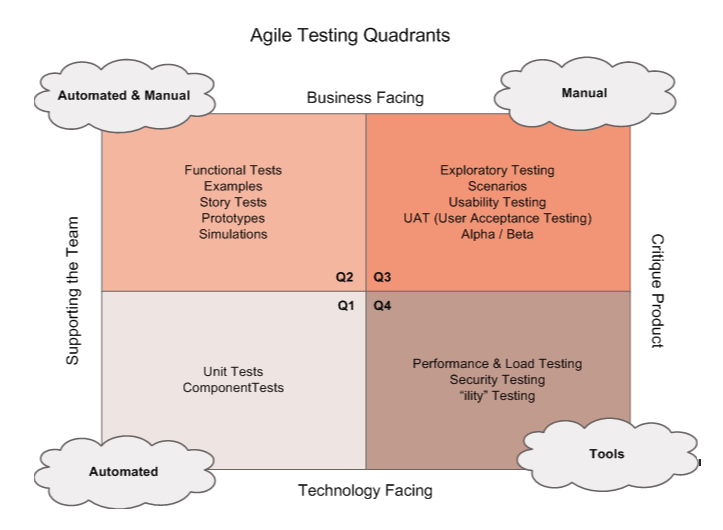 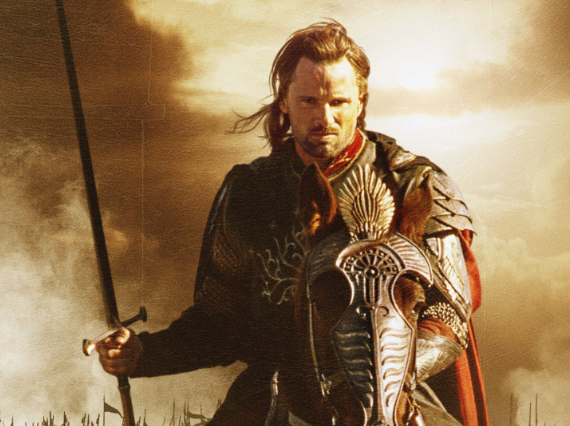 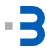 Show Me the Code!
Multiple Dimensions
Application
Operations
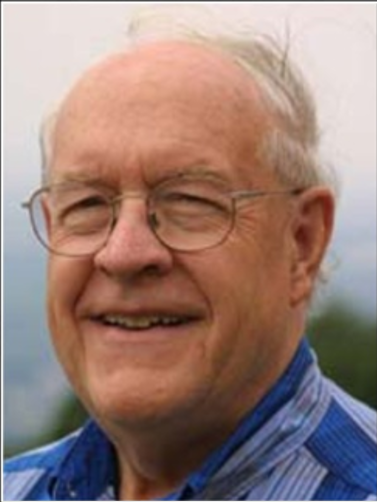 Essential
Accidental
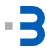 Principles
Last Responsible Moment
Architect and develop for evolvability
Postel’s Law
Conway’s Law
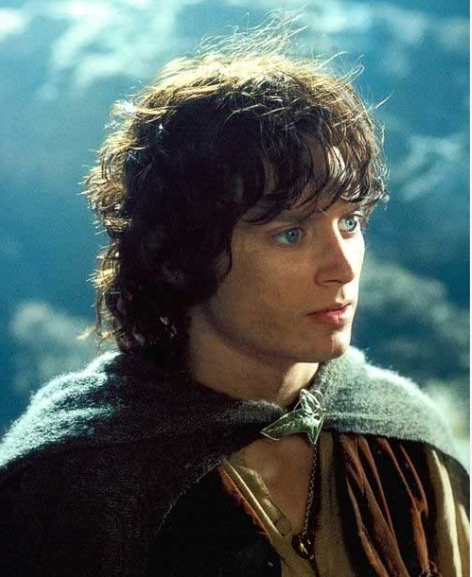 Be conservative in what you send, be liberal in what you accept
Organizations which design systems are constrained to produce designs which are copies of the communication structures of these organizations.
You cannot change a system you don’t understand
Take decisions at the last responsible moment, because you have the most information
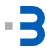 Laws of Software Architecture
Second Law
First Law
Corollary 1
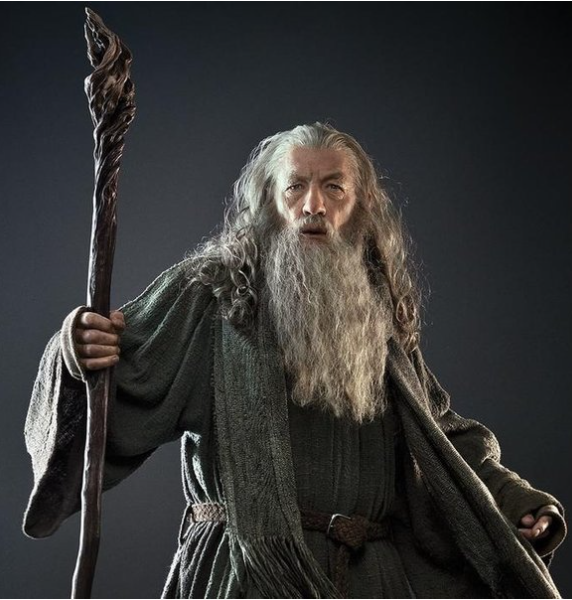 Everything in software architecture is a trade-off
If an architect thinks they have discovered something that isn’t a trade-off, more likely they just haven’t yet identified the 
trade-off
Why is more important than how
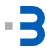 Show Me the Code!
Ready to Deploy
App Service
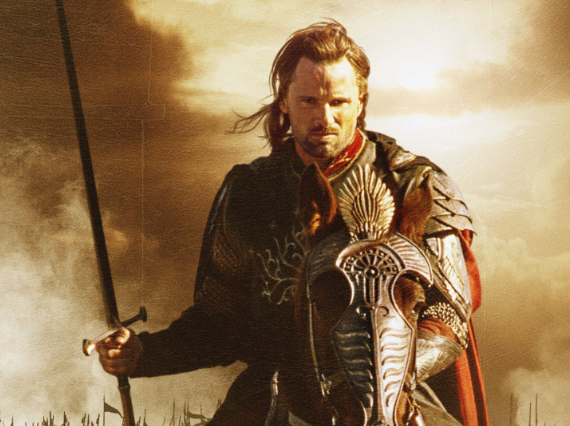 AKS
Container Apps
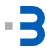 Why Container Apps?
Serverless
Costs
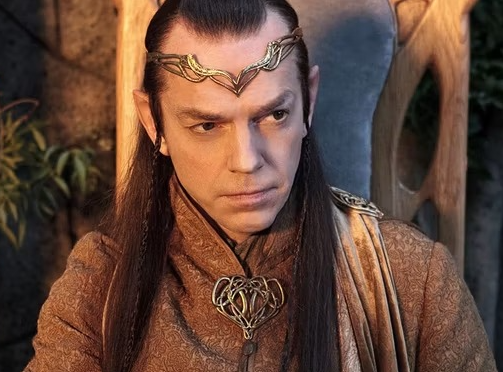 - Pay as you go
- Enables developers to build and run application code without provisioning or managing servers or backend infrastructure

- Easy Configuration
- Zero Maintenance Effort
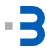 Show Me the Code!
Suggestions
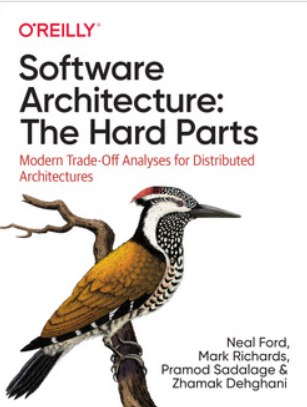 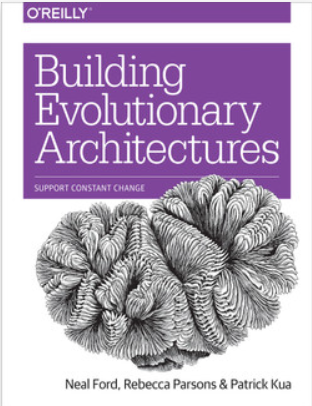 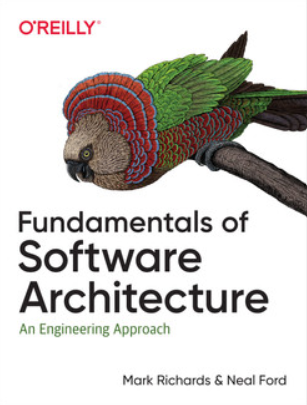 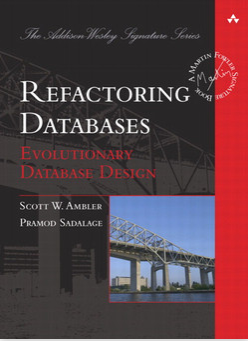 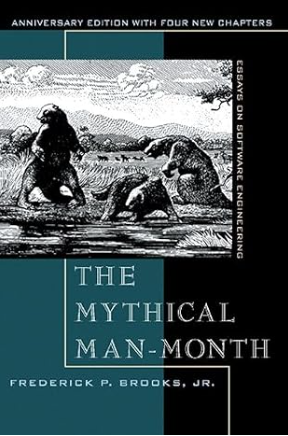 No Silver Bullet - Essence and Accident in Software Engineering
Fitness function-driven development
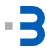 Five Level of Ignorance
Thank You!!!
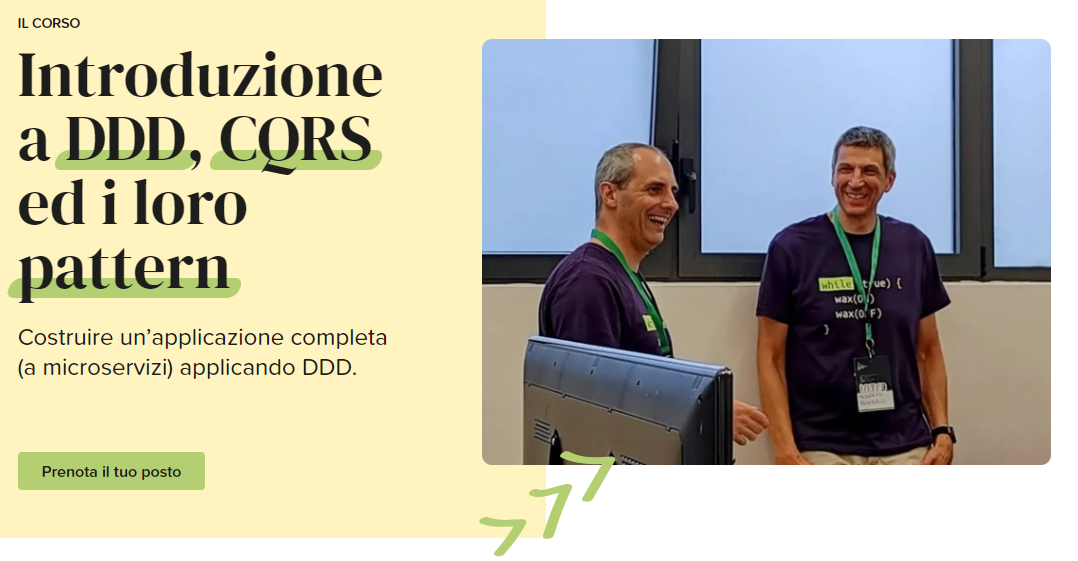 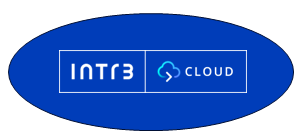 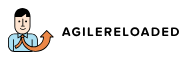 alberto.acerbis@intre.it
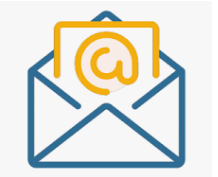 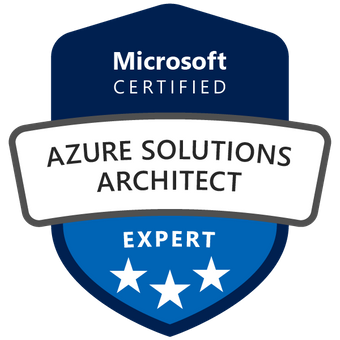 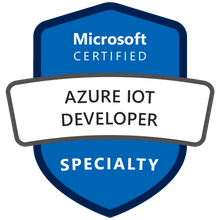 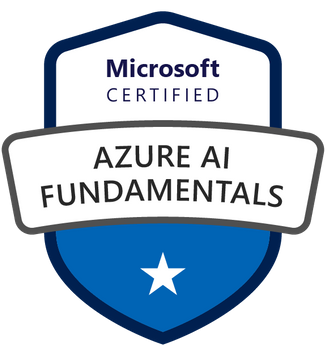 https://github.com/brewup
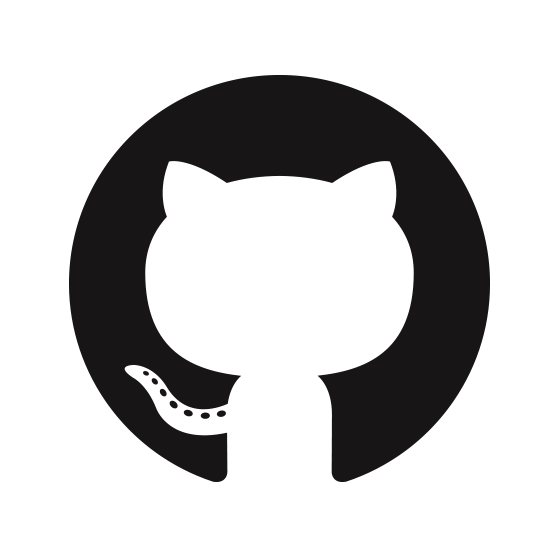 https://github.com/cqrs-muflone
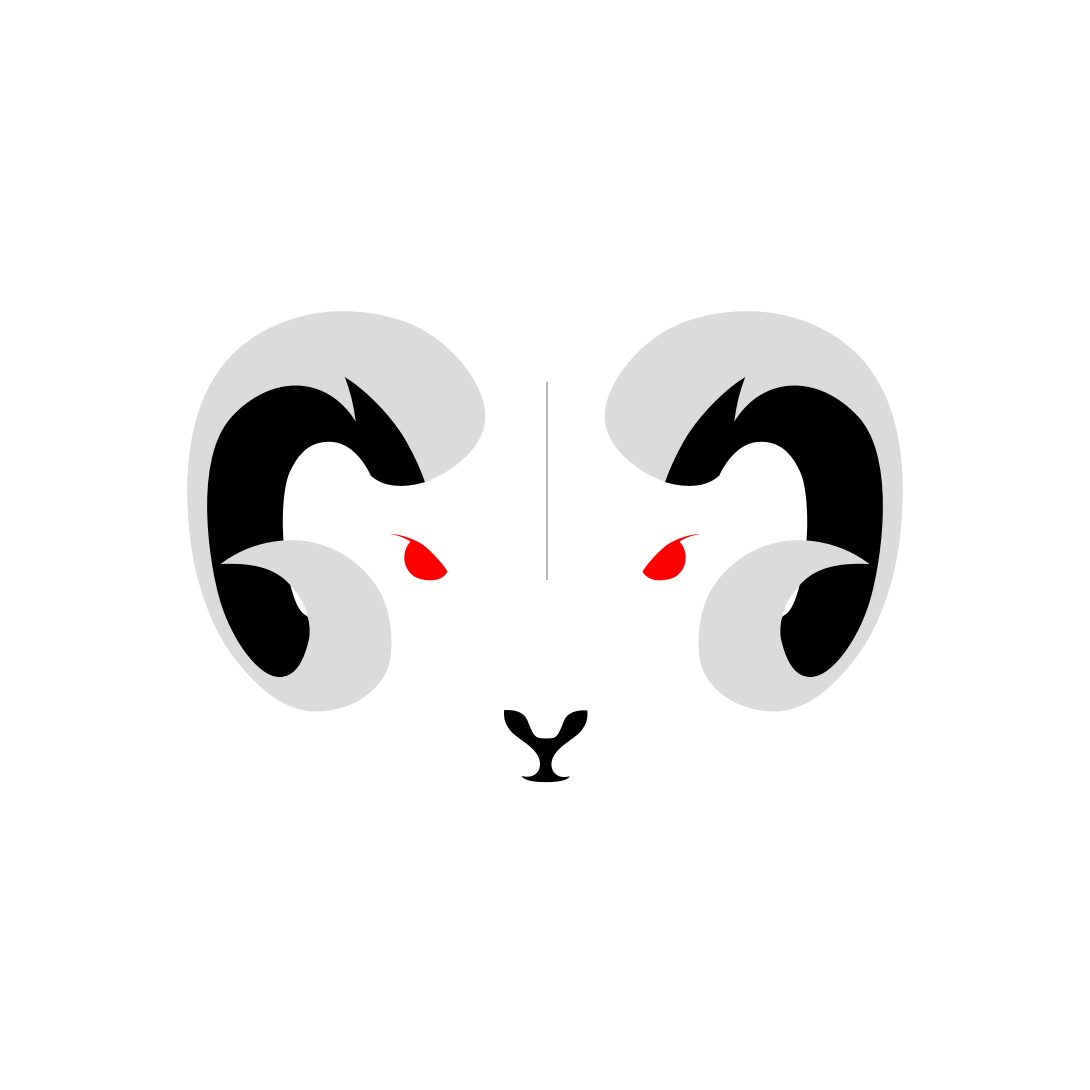 Alberto Acerbis
https://github.com/ace68
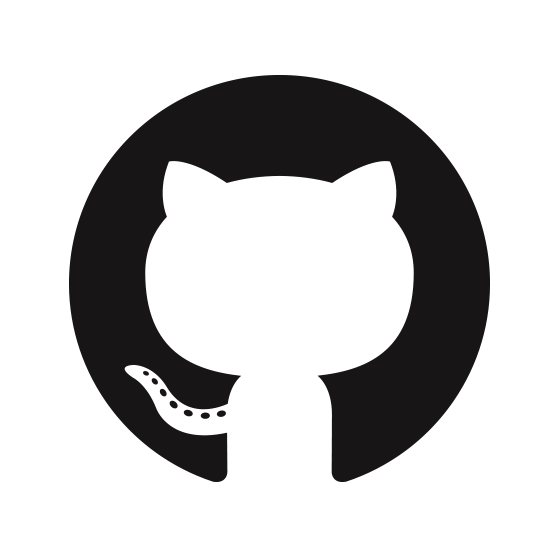